Окружающий мирУМК «Школа России»2 классТест 20.Животные живого уголка
Автор материала: Шабанова Марина Геннадьевна,
1 квалификационная категория,
учитель начальных классов 
МБОУ Сарасинская СОШ 
Алтайского района Алтайского края 

с. Сараса, 2016
А1. Какое животное можно содержать в живом уголке?
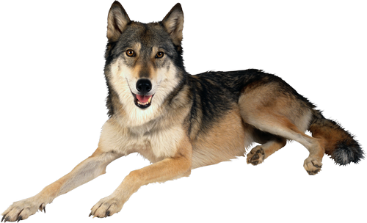 Хомяка
Ежа
Змею
Волка
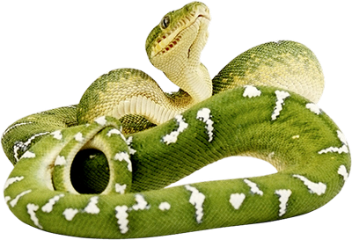 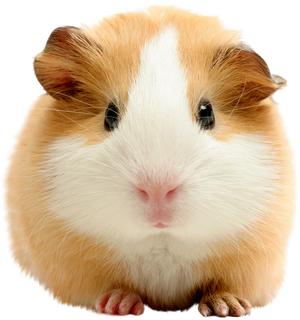 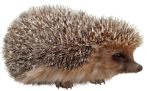 А2. Найди название аквариумной рыбки.
Окунь 
Щука
Пиранья
Гуппи
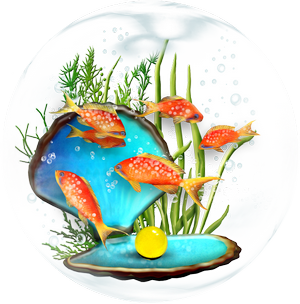 А3. Какую птицу содержат в клетке?
Воробья
Канарейку
Дятла
Клеста
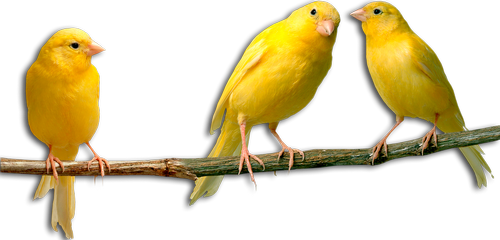 А4. Какое приспособление необходимо для чистки стенок аквариума?
Сачок
Губка
Скребок
Щётка
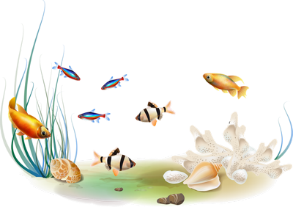 В1. Как сохранить аквариумных мальков?
Пересадить самку с брюшком в отдельную банку
Кормить их особым кормом
Пересадить родившихся мальков
Отгородить мальков сеткой
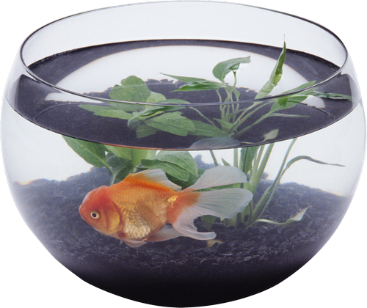 В2. Где надо содержать хомяков?
В коробке
В аквариуме
В банке
 В клетке
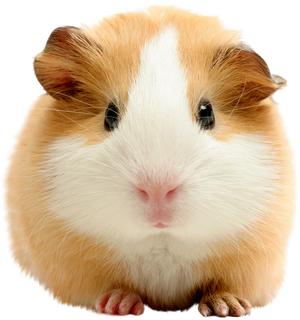 С1. Какую рыбу использовали для выведения пород золотых рыбок?
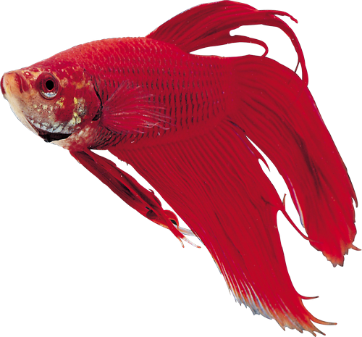 Щуку
Карася
Окуня
Карпа
Ключ к тесту
Самооценка
Задания уровня А оцениваются 1 баллом.
Задания уровня В – 2 баллами,
Задания уровня С - 3 баллами (может быть как один, так и несколько ответов).
80-100% от максимальной суммы баллов – оценка «5»,
60-80% - оценка «4»,
40-60% - оценка «3»,
0-40% - оценка «2»
Используемые источники:
«Окружающий мир», 2 класс, КИМ, Москва, «ВАКО», 2014
«Окружающий мир. Разноуровневые задания», 2 класс, Москва, «ВАКО», 2014
Максимова Т.Н. «Поурочные разработки по курсу окружающий мир» к УМК А.А.Плешакова («Школа России»), Москва, «ВАКО», 2014
Плешаков А.А., Крючкова Е.А. «Окружающий мир» 2класс, ч.1, Москва «Просвещение»
Картинки - http://kira-scrap.ru/dir/jivotnie/65